Asia Pacific Legal Metrology Forum (APLMF) Update to the RLMO Round Table
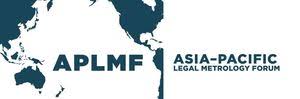 Dr Osman Zakaria,
President
RLMO Round Table meeting - September 30, 2021
Overview of significant developments and activities during the past year in the RLMO
On 1 January 2021, responsibility for the Secretariat and Presidency of APLMF transferred from New Zealand to Malaysia. 

Annual 27th APLMF Meetings were held online Thursday 3rd December 2020 and Friday 4th December 2020 (Forum meeting) - 120 minute ‘Zoom’ ‘Member Only Session’ to discuss the business of APLMF including voting on resolutions.   OIML, MEDEA / PTB and APMP will each provide a short updates.
There was a new membership since the last year after received the confirmation of Peru to move from Corresponding to Full Member status.

At present, there are 27 APLMF member economies including 21 Full Members; Australia, Brunei Darussalam, Cambodia, Canada, PR China, Hong Kong China, Indonesia, Japan, Kiribati, Republic of Korea, Malaysia, Mongolia, New Zealand, Papua New Guinea, Peru, Philippines, Singapore, Chinese Taipei, Thailand, USA and Viet Nam and 2 Corresponding Members; Lao PDR and Russia.
2
Secretariat has ZOOM licence to support Working Groups.  Most meeting regularly on-line to progress work programmes
Annual 27th APLMF Meetings were held online and the decision has been made to do the same this year:
Thursday 3rd December 2020 (Seminar presentations) – 90 minute Zoom meeting presentations with questions:
‘Software Examination for Legal Metrology in Malaysia’, Presenter: Mr Muhammad Azwan Ibrahim
‘Update on the Conformity To Type (CTT) Market Surveillance Regional Pilot’, Presenter: Mr Daryl Hines (Australia)
‘Internet of things and how networking of instruments is changing metrology’, Presenter: Mr Roman Schwartz, (CIML President)
Video Recordings and Q&A available on APLMF website: https://www.aplmf.org/online-meeting-documents.html
Friday 4th December 2020 (Forum meeting) - 120 minute ‘Zoom’ ‘Member Only Session’ to discuss the business of APLMF including voting on resolutions.   OIML, MEDEA / PTB and APMP will each provide a short updates.
3
Working with Asia Pacific Metrology Programme (APMP) on Metrology Enabling Developing Economies in Asia (MEDEA):  https://www.ptb.de/tc/index.php?id=6461 
Managed PTB, Funded by German Government
Face to face training planned for 2020 delayed – moving to on-line format in 2021
MEDEA 3.0 (mid 2021) agreed and programme under development.  Focus on metrology supporting achievement of  WTO Sustainable Development goals.  Progress benchmarked against World Bank Rapid Diagnostic toolkit. 
Updated APLMF Strategic Plan
Strategic Plan sets out our vision, mission and key objectives for the organization over a five year period from 2021 through to 2025
published December 2020: https://www.aplmf.org/strategic-plan.html
4
Overview of most urgent technical and other legal metrology issues in the region during the past year in the RLMO
June 2020: joint APLMF/APMP on-line workshop on developing case studies to improve awareness of the importance of metrology delivered by Laurie Winkless was successfully run with around 70 participants. See: MEDEA 2.0 – Science Communication for Metrology 
Non-automatic Weighing Instrument (NAWI) eLearning module Pilot
Until OIML Learning Management System (LMS) updates have been completed, PTB is hosting the NAWI eLearning Module on their LMS. 
Pilot is being run with representatives from Developing Economies in November.  Once feedback analysed and responded to - module will be made freely available
Australia is completing conversion fuel dispenser eLearning module so it is suitable for use by other economies in the region.  This will be hosted by NMIA and available once a pilot has been completed
Regional Conformity to Type (CTT) Market surveillance pilot under development.  Lead by Australia and supported by interested APLMF economies – delayed by pandemic
5
Project to develop a joint APMP-APLMF metrology web portal to facilitate sharing of information resources. Create a metrology web portal that will introduce and link to useful information on authoritative metrology websites including: APMP, APLMF, OIML, BIPM. 
Load on additional content that we already have (links to global training resources, additional information on the benefits of scientific / physical metrology and case studies)
Set up working group to administer and maintain website:
Draft Terms of Reference completed
Joint APMP and APLMF members - seeking nominations
Finally launch portal March 2021: www.metrologyasiapacific.com
6
Verification and Pattern Approval of Electricity Meters and EV Supply Equipment:
APLMF’s first online training using Zoom and the first training course the new APLMF Secretariat have managed.  The course consisted of 4 two hour sessions over 4 consecutive days.  20 participants from across the Asia Pacific region attended including from 9 APLMF members and 2 corresponding members
Trainers Dr Huang Hongtao, National Institute of Metrology, China (NIM), Mr Zheng Jianzhong, Zhejiang Institute of Metrology, PR China (ZJIM) and Mr Ji-Hyun Um and Mr Min-Joo Ham, Korea Testing Certification (KTC) 
A full report of the training course can be viewed along with YouTube videos of the sessions https://www.aplmf.org/medea-2-may-2018-to-2021.html
7
Verification of Bulk Flowmetering Systems using a Master Meter :
The course was held on the 22-25 February 2021 and was the second APLMF’s online training using Zoom platform, managed by new APLMF Secretariat.  
The course consisted of 4-three-hour sessions over 4 consecutive days. The total number of participants attended was 15 and they were from across the Asia Pacific region including from 7 APLMF members and 2 corresponding members.
Trainer was Mr. William Hartmann, NMIA, Australia. 
A full report of the training course can be viewed at www.aplmf.org
8
Foundation Course on Pre Packaged Goods:
The course was held on the 3, 10, 17, 24 March 2021 and was the third APLMF’s online training using Zoom platform, managed by new APLMF Secretariat and Republic of Indonesia
The course consisted of 4-three-hour sessions over 4 consecutive weeks. The total number of participants attended was 22 and they were from across the Asia Pacific region including from 7 APLMF members and 2 corresponding members.
Trainers Rifan Ardianto Center for Development of Metrological Resources, Ministry of Trade, the Republic of Indonesia, Davis White, Ministry of Business Innovation and Employment, New Zealand and Lita Annita Fajarani, Center for Development of Metrological Resources, Ministry of Trade, the Republic of Indonesia
A full report of the training course can be viewed along with YouTube videos of the sessions https://www.aplmf.org/medea-2-may-2018-to-2021.html
9
Enhance knowledge sharing through networking with  MEDEA 3 (PTB, Germany)
Attended the APEC SCSC Specialist Regional Bodies (SRB) Forum Workshop which is held on 19 Februari 2021 (Friday), 10.00 am via Microsoft platform organised by New Zealand. Mr Stephen Obrien also joined the SRB Workshop to represent the APLMF.
MEDEA-APMP-APLMF Planning Workshop on Industry (SDG 8&9), 4th August 2021
MEDEA- APMP-APLMF Planning WS on Rapid Diagnostic Toolkit, 29th June 2021
MEDEA- APMP-APLMF Planning WS on Water, 25th June 2021
MEDEA- APMP-APLMF Planning WS on Health, 6th May 2021
PTB - EU-X Training 1: Organising and running effective virtual events/ Training documentation, 29th April 2021
10
Anticipated calendar of eventsfor the coming year in the RLMO
APLMF-MEDEA-APMP on meeting on 22nd September 2021
Annual APLMF 28th Meeting will be held on 1st and 2nd November 2021
11
Comments on RLMO discussion topics for this year
Discussion Topic: 
How is your RLMO approaching ‘digitalization’ pertaining to measuring instruments in your region?
New initiative under the MEDEA-APMP-APLMF Planning Workshop  on Economic Growth, Industry, Innovation & Infrastructure (SDG 8 & 9) which is held on 4 August 2021 
The MEDEA-APMP-APLMF will select the most demand to run the work package training in order to support ‘digitalization’ pertaining to measuring instruments within APLMF member economies.
The selection topic of Work Package are based on different criteria including:
        - Ensure that competencies in metrology are developed via online courses
        - Software verification, Data quality, big data analytics, data security
        - Automation of laboratory processes, online and remote calibration, SMART sensors
        - Metrology in enhancing resilience of global supply chains in manufacturing and export   
          activities
12
Summary/Concluding remarks
APLMF intend:

Work in close cooperation with other RLMO and consistently use the best practices of colleagues 

Together with APLMF  Working Group to develop training in the field of Legal Metrology  especially to focus more on e-learning during the pandemic and future training.
13